Creating an AP offer in a Secondary School
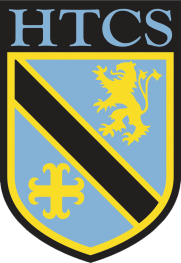 Presented by Mark Tilling 	
	
Headteacher of High Tunstall 
College of Science
Inspire | Support | Achieve
#IQMFamily
“
Creating an AP offer in a Secondary School
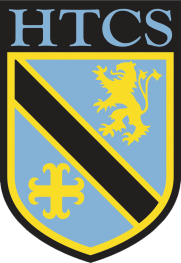 Inspire | Support | Achieve
#IQMFamily
Identifying the need
Huge number of local suspensions
450% increase in PEX in the locality
800% increase in EHE in the locality
Reduction in local support services
Increasing deprivation rates
Falling attendance rates
Creating the solution
#IQMFamily
“
Creating an AP offer in a Secondary School
“Taking the plunge and opening an AP for yourself is daunting, getting it right is so important! The way forward is to have belief it will make a difference to young people.”
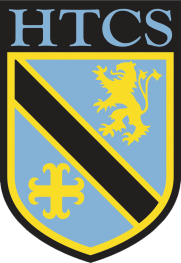 Inspire | Support | Achieve
#IQMFamily
Plan it well
Resources
Curriculum
Timetable
Desired outcomes
#IQMFamily
It’s evolution, not revolution!
#IQMFamily
Resources: Phase 1    2014-2020
Poorly resourced
No planned Curriculum
Dealing with Huge Social Issues rather than Education
Poor Attendance
Increasing Suspensions
Staying alive for some was a success
#IQMFamily
Resources: Phase 2   2020-present
Resourced to the cost of £500,000
Alternative and Mainstream Staff Engaged
A well sequenced and planned Curriculum
Social Issues dealt with but left at the door
Attendance expected
Suspensions decreasing
Moving on important
#IQMFamily
In 2023 we became a…
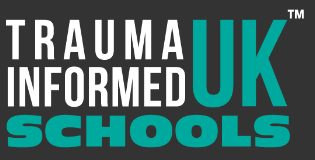 #IQMFamily
Resource it
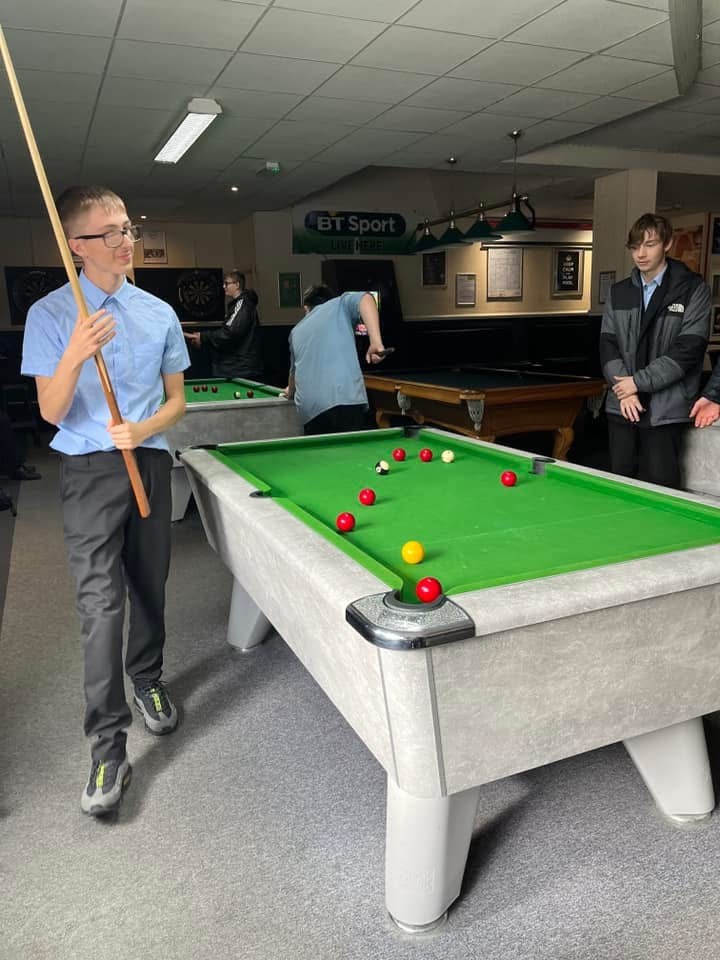 Staff : Student Ratio
1:3 or 1:4
Provision
Food
Therapy
Support
Equipment
Rewards
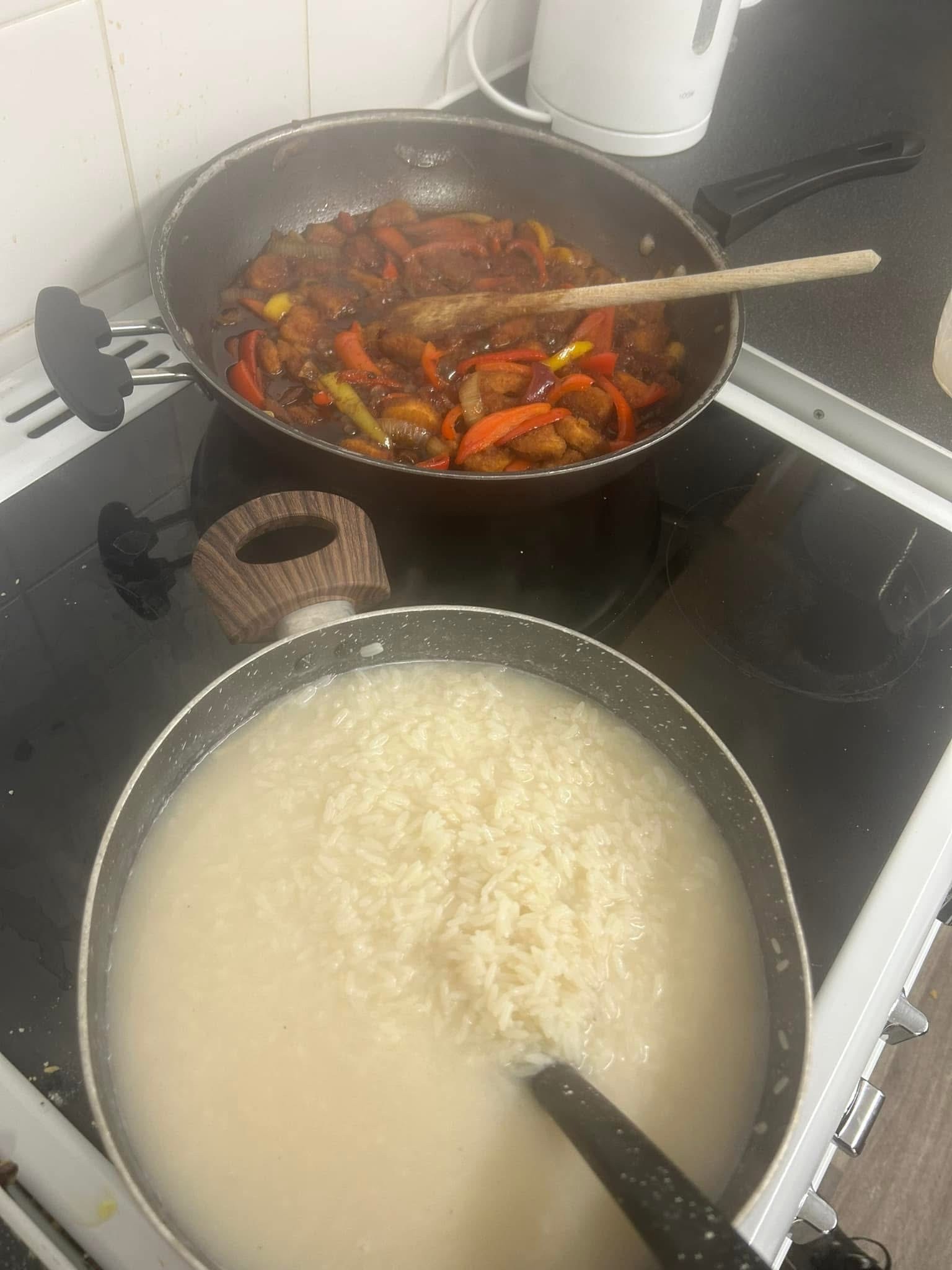 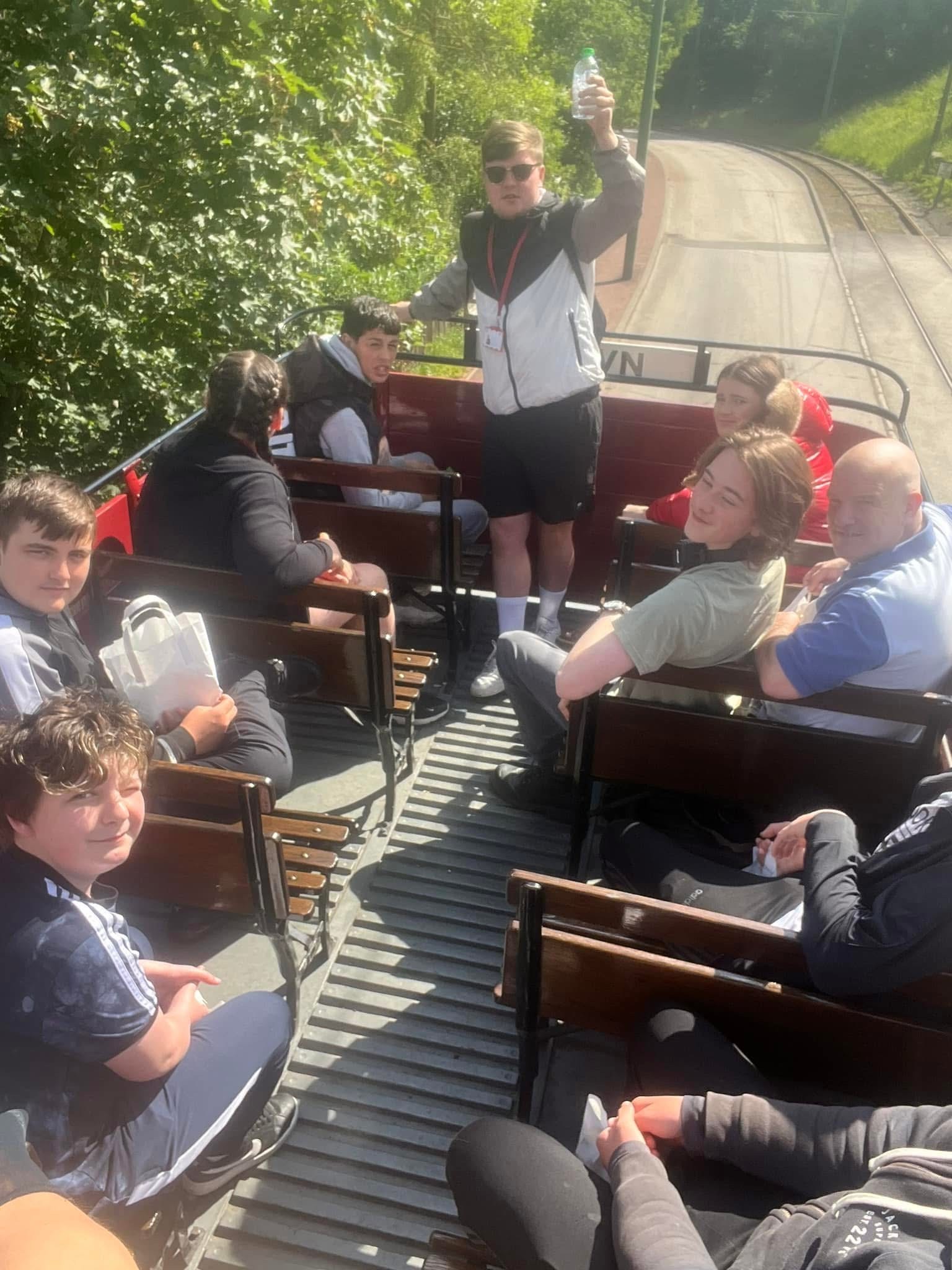 #IQMFamily
Curriculum
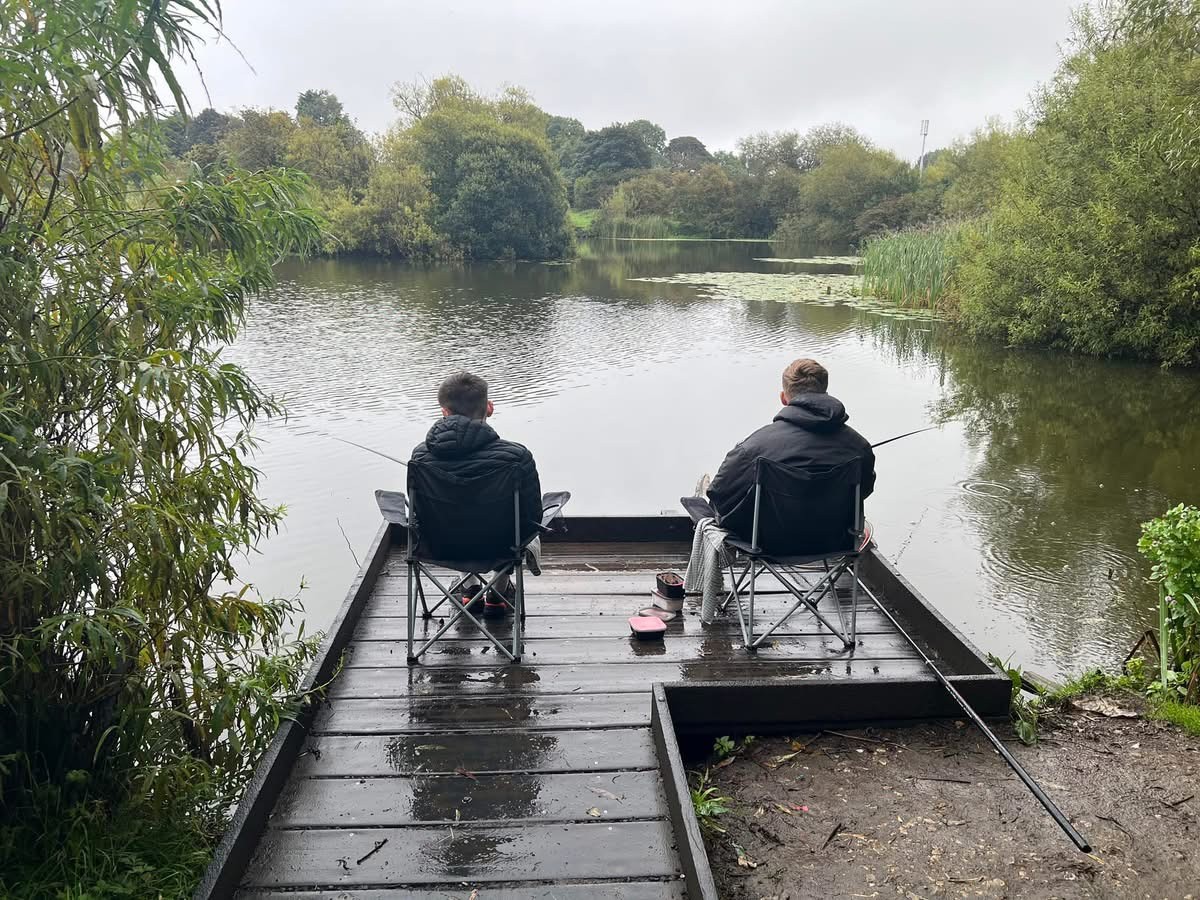 Make it Academic
English
Mathematics
Science
Options
Make it relevant
Vocational  	(Construction & Engineering)
			(Hair & Beauty)
Life skills
Preparing for Adulthood
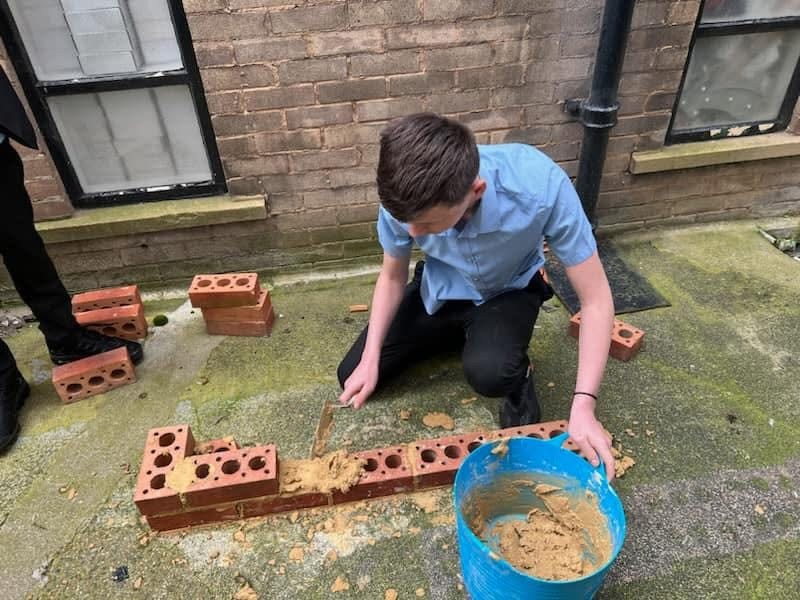 #IQMFamily
Curriculum - Development
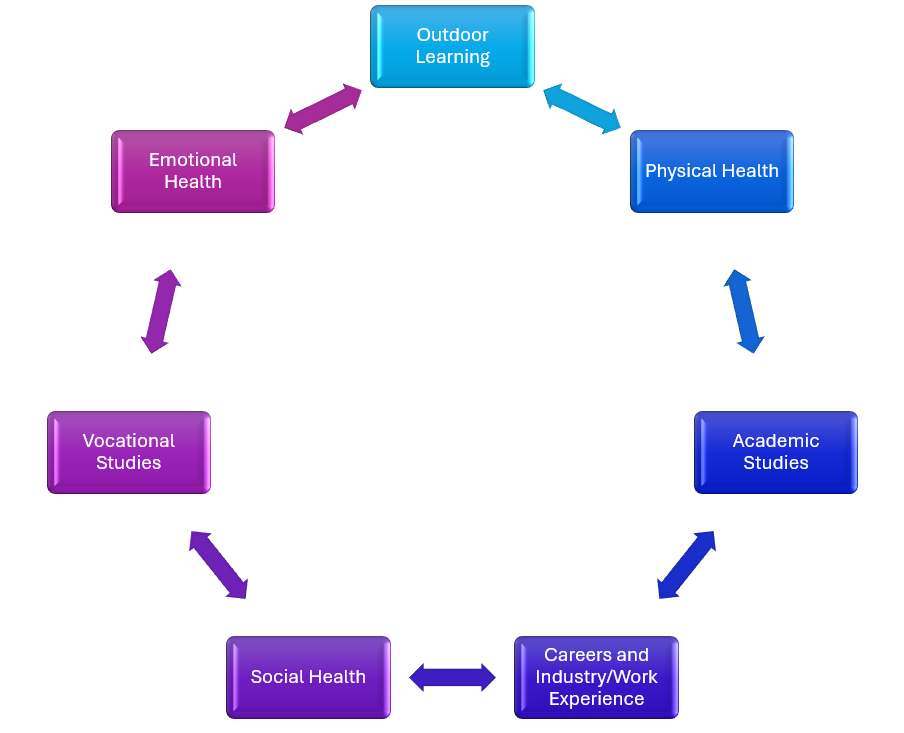 #IQMFamily
Timetable
Full or Part Time 
Realistic expectations
9 – 1
Breakfast and Lunch served as part of the day
Consequences planned
1 – 3
Parents onboard
Realism on attendance
Prosecutions?
Multi-Agency Support
#IQMFamily
Desired Outcomes – Our Success
GCSE Results
P8 (-1.96)
A8  18.52
Average Entries 4.9 GCSE’s
Destinations
FE College
Apprenticeships
Training
Attendance
#IQMFamily
#IQMFamily
Future Plans
Bigger Provision
Better offer
Developing employability
Entrepreneurial skill development
Offer to a wider cohort to be part of the solutions
#IQMFamily
Questions
#IQMFamily